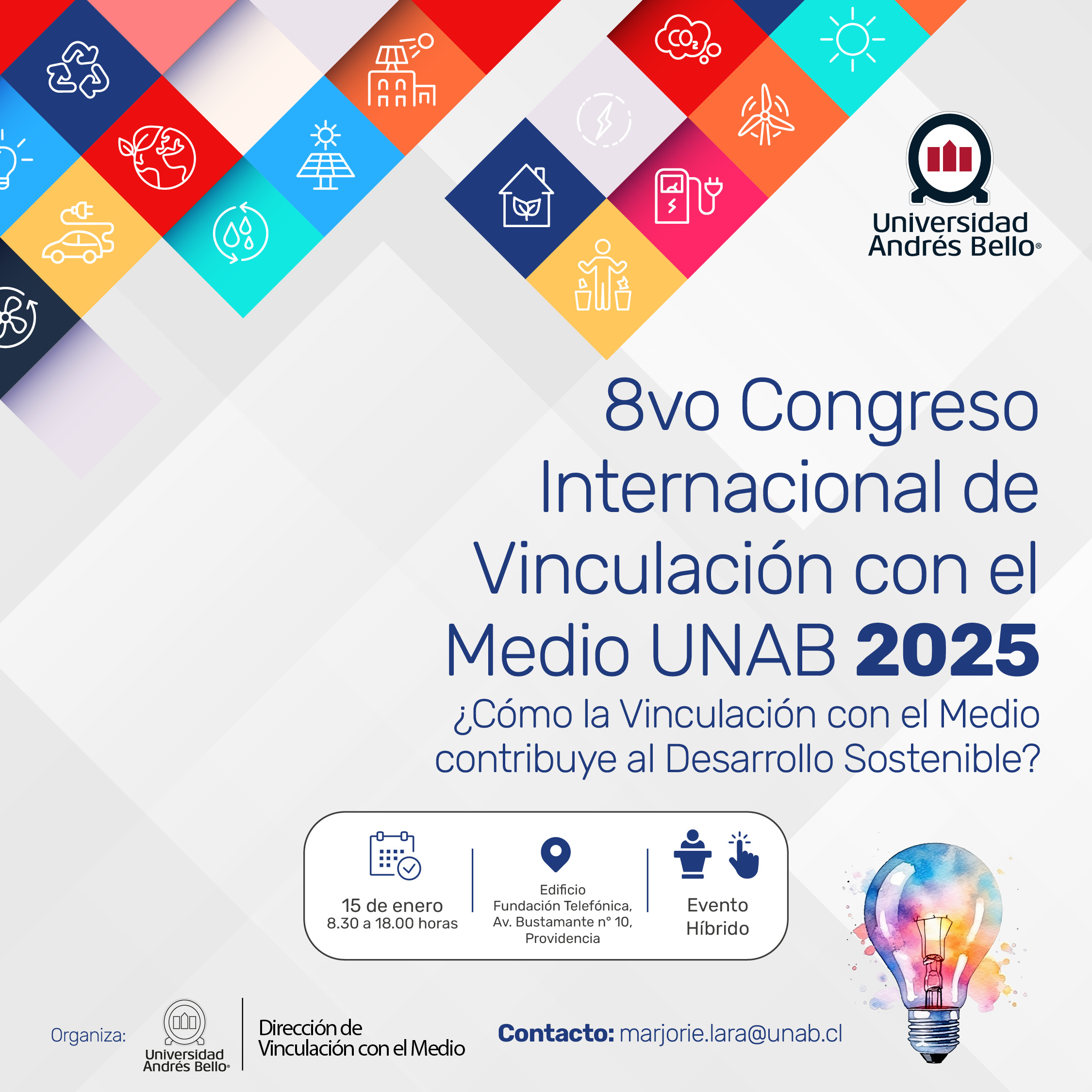 Interactúa con Arduino y construye tu idea
Un taller hand-on para democratizar el acceso a la tecnología en educación media, financiado por la Embajada de EE. UU. y UTEC Innova.
Resumen del Proyecto.
Objetivo: Democratizar el acceso a la tecnología.
Enfoque: Uso de Arduino como herramienta didáctica.
Colaboradores clave: UTEC, MIT, Ingeniería en Mecatrónica y Cultura Científica.
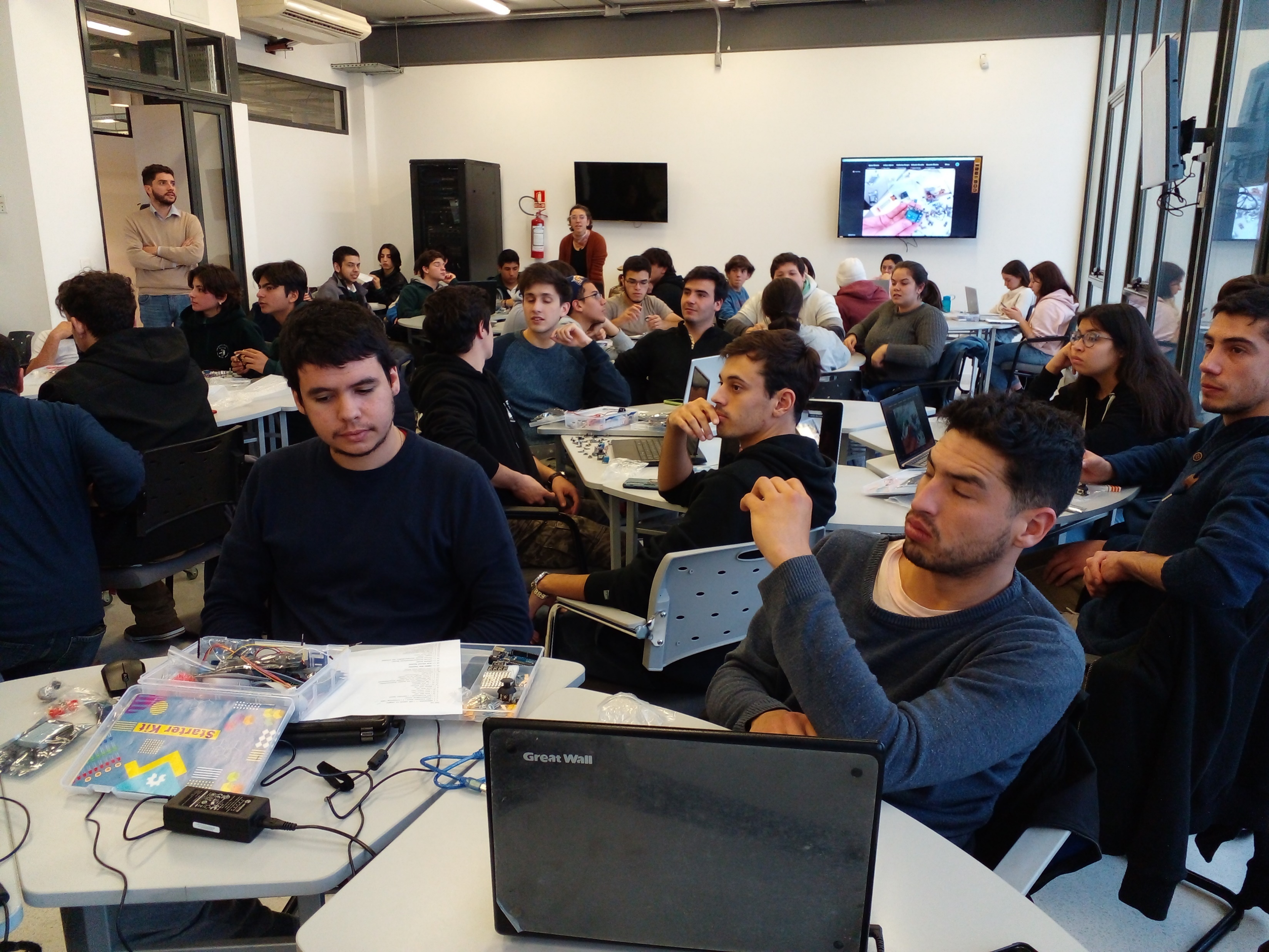 Impacto inicial.
Iniciado en 2019.
Alcance inicial: zona suroeste de Uruguay.
Materiales: kits Arduino y robótica.
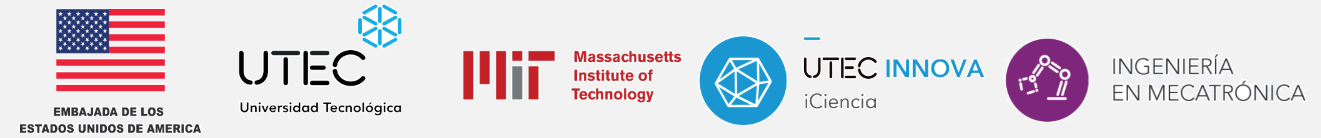 Interactúa con Arduino y construye tu idea
Objetivos y descripción del taller
Objetivos específicos.
Reducir brechas tecnológicas.
Fomentar el aprendizaje STEM centrado en el estudiante.
Desarrollar pensamiento crítico y habilidades del siglo XXI.
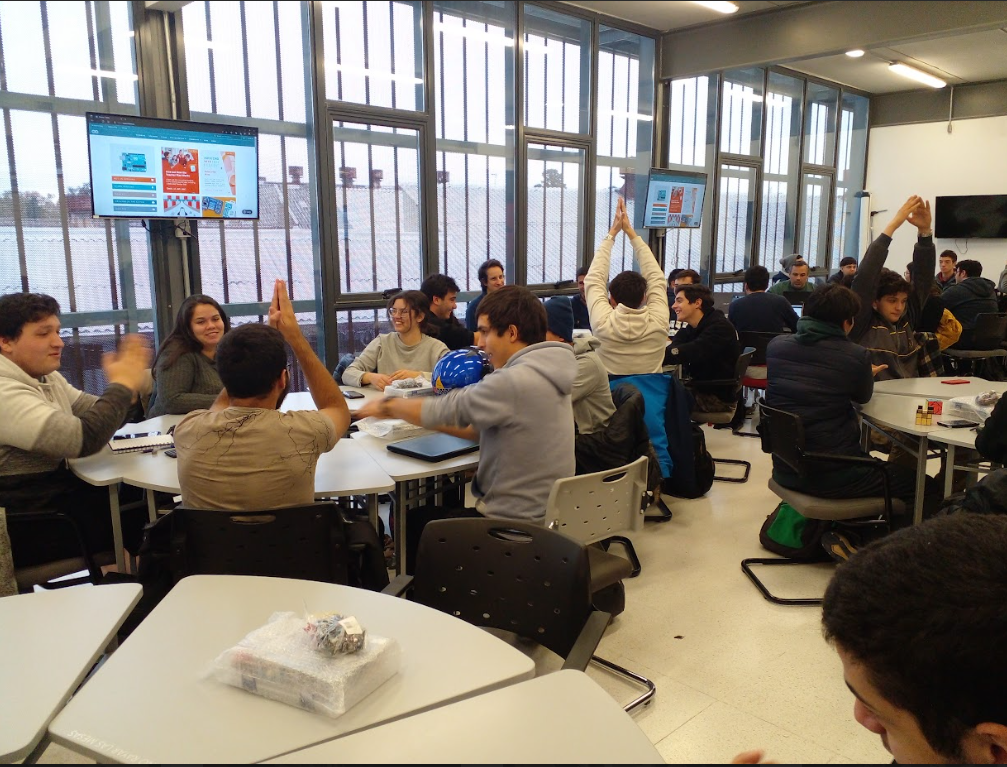 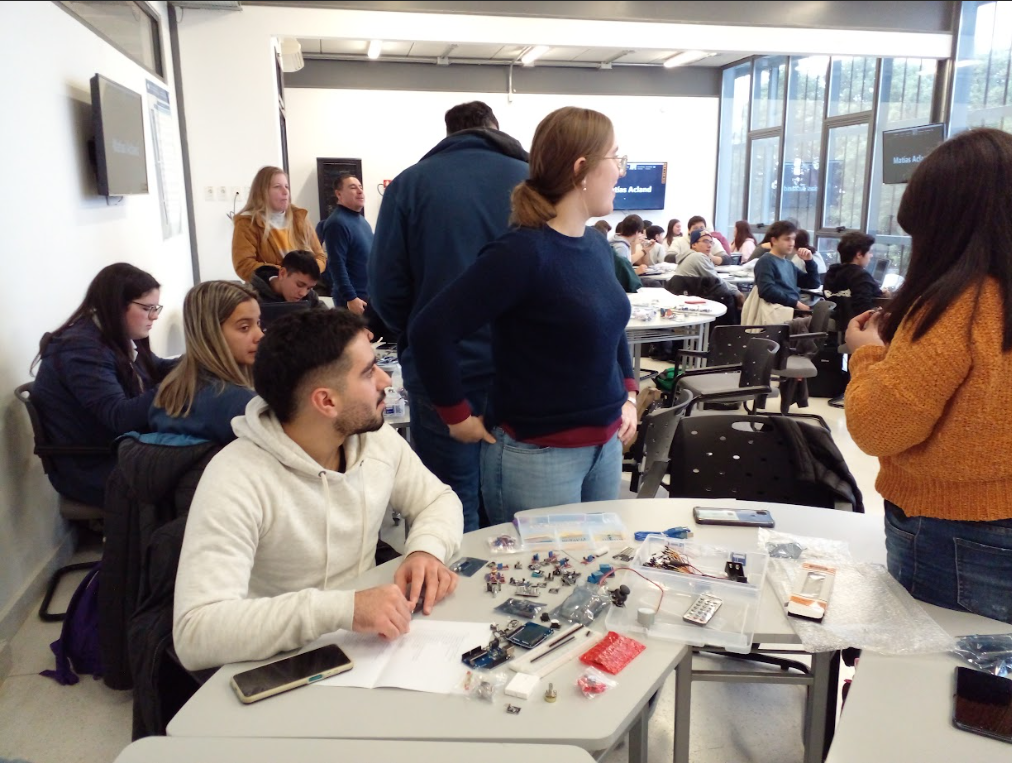 Estructura del taller.
Conexión: Dinámicas grupales para romper el hielo.
Descubrimiento: Identificación y uso de componentes Arduino.
Desafío en equipo: Desarrollo de prototipos y resolución de problemas.
Tocando tierra: Visita al laboratorio de Ingeniería Mecatrónica.
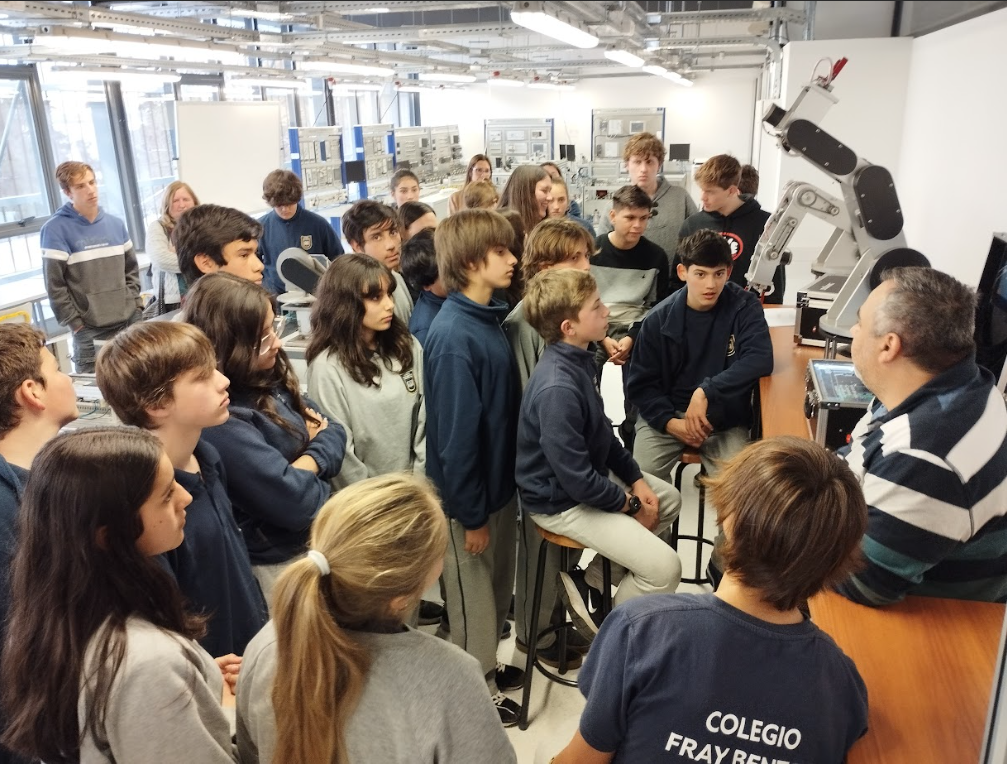 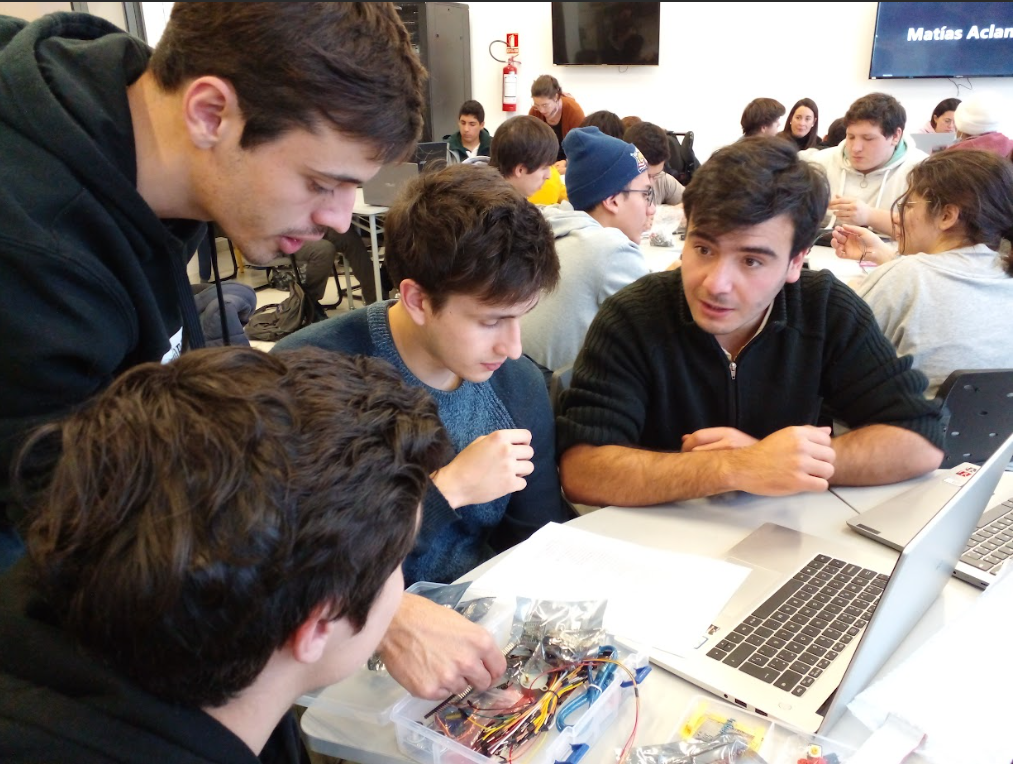 Interactúa con Arduino y construye tu idea
Prototipos destacados: Termómetro con LED, seguidor solar, alarma de proximidad.
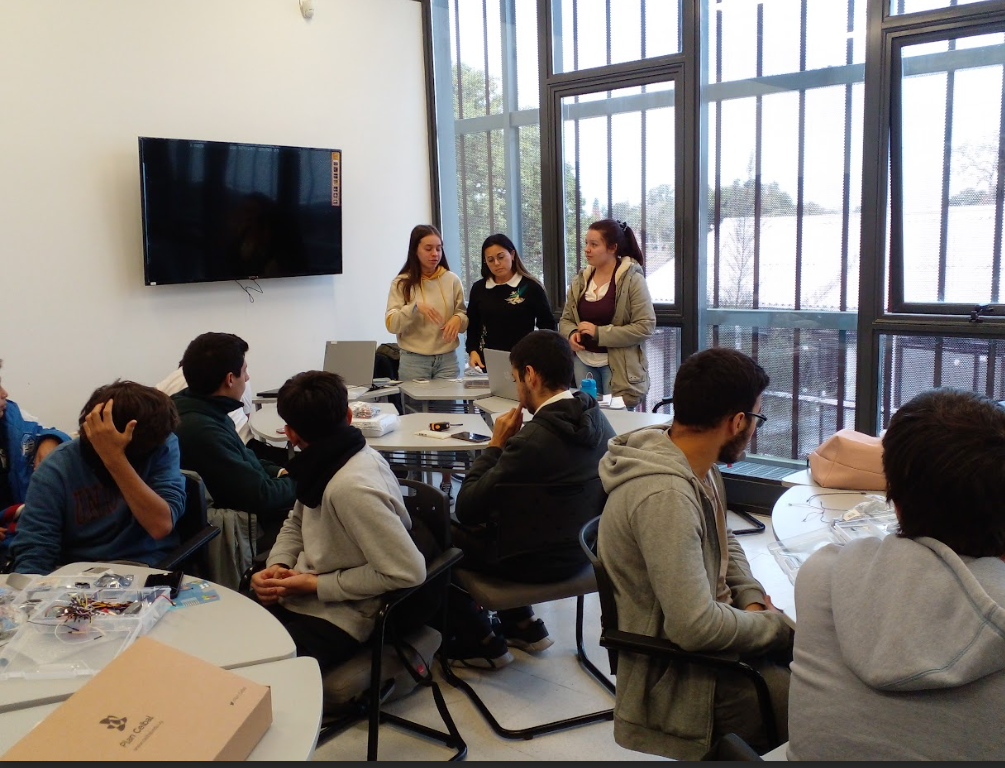 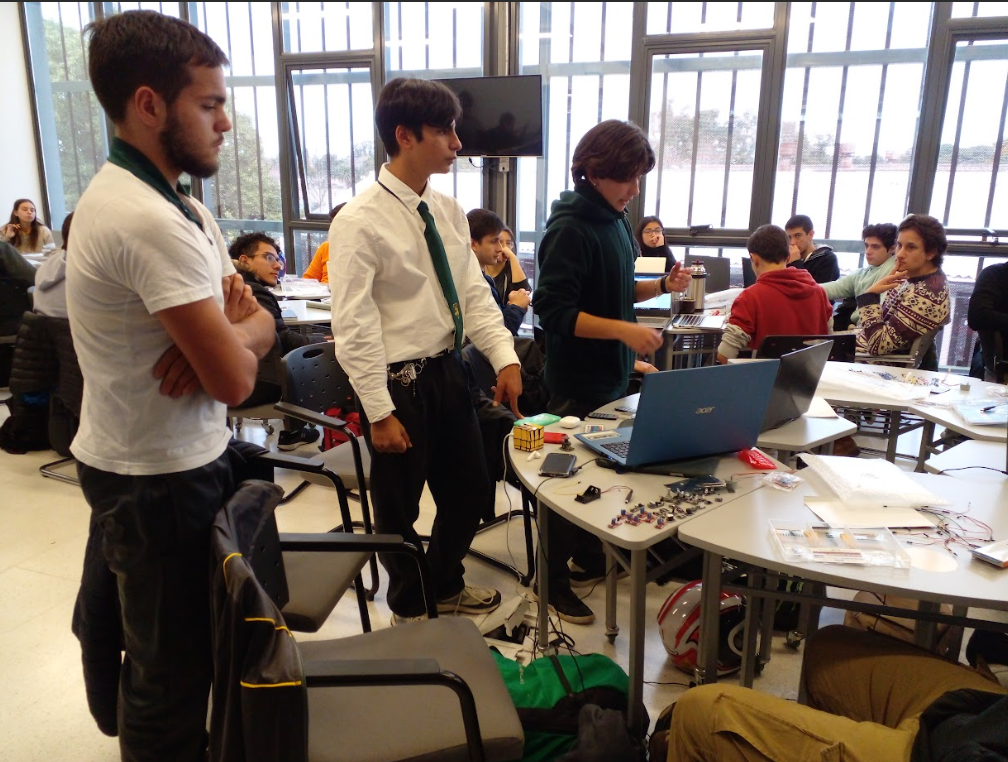 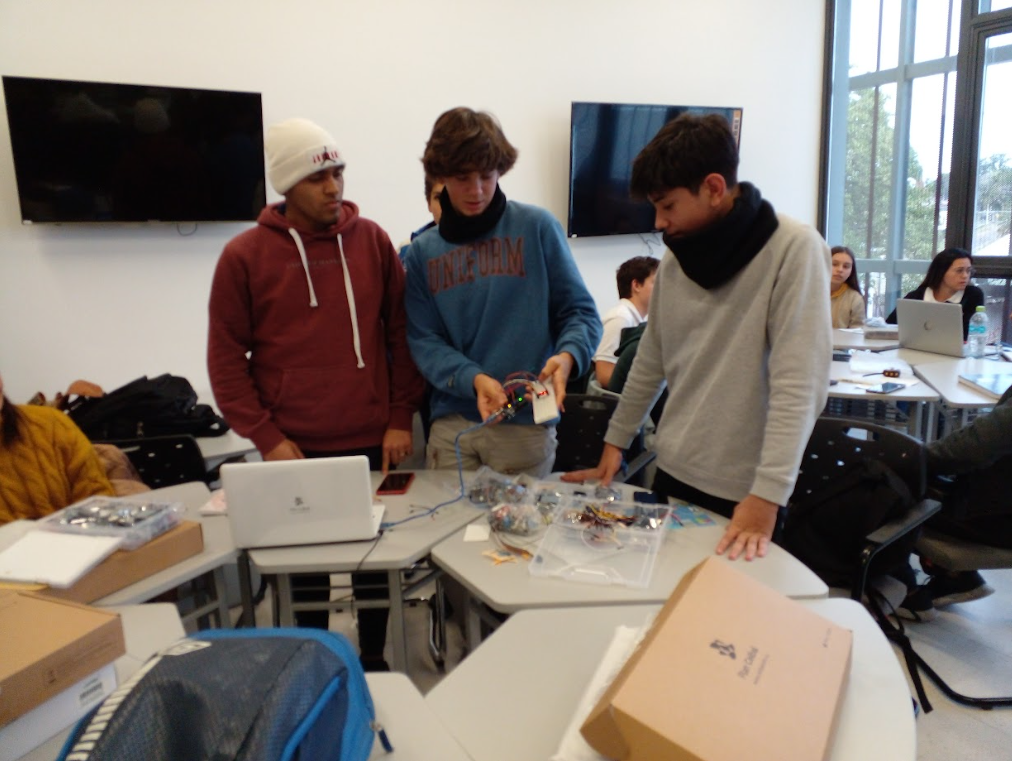 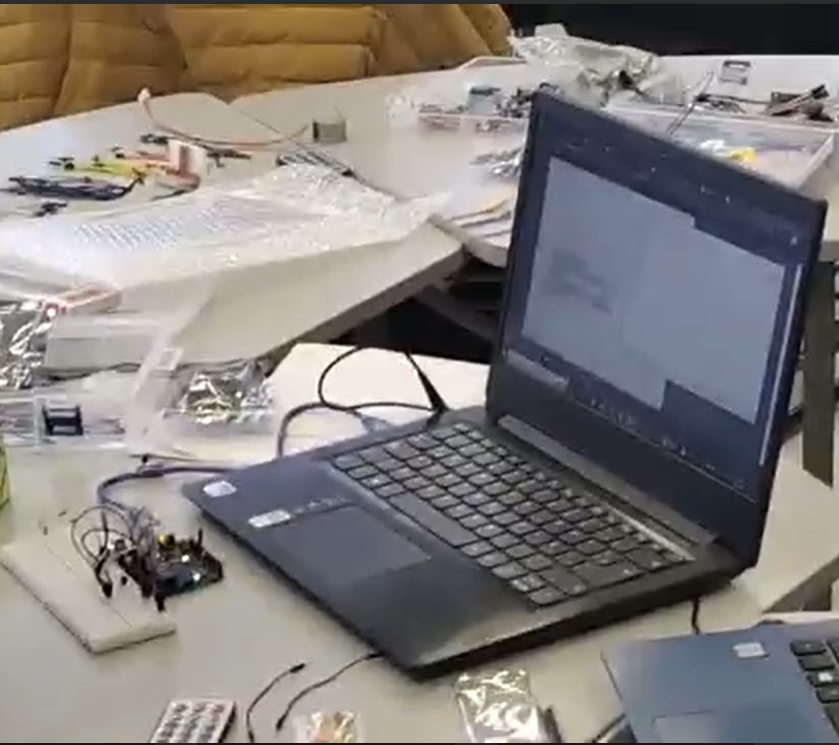 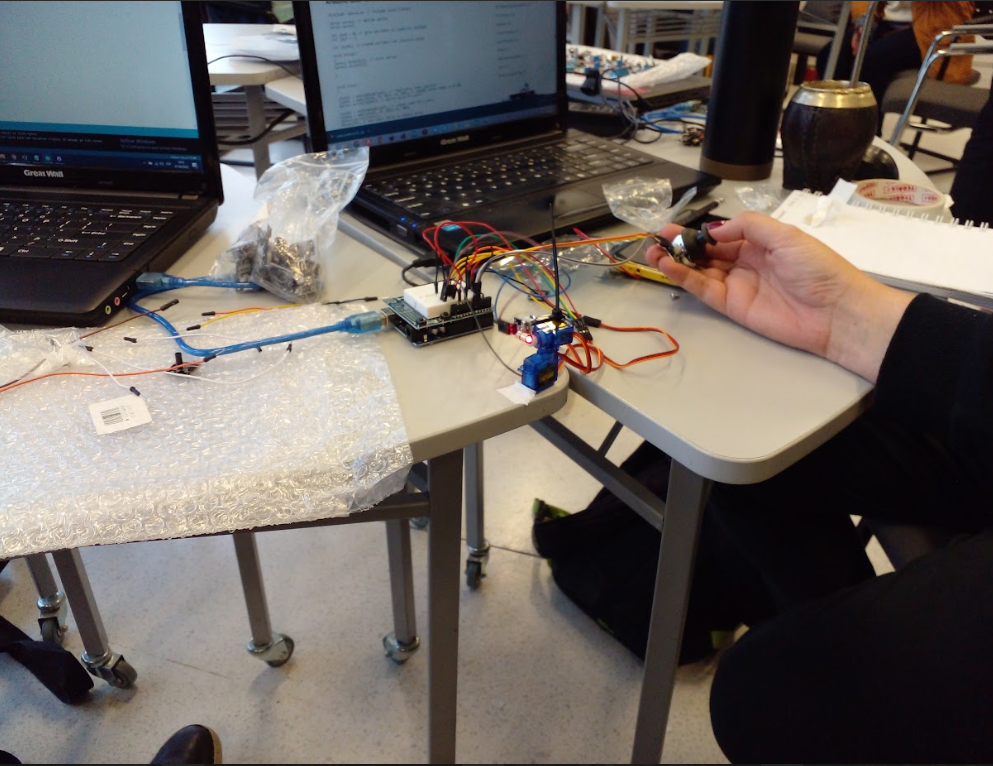 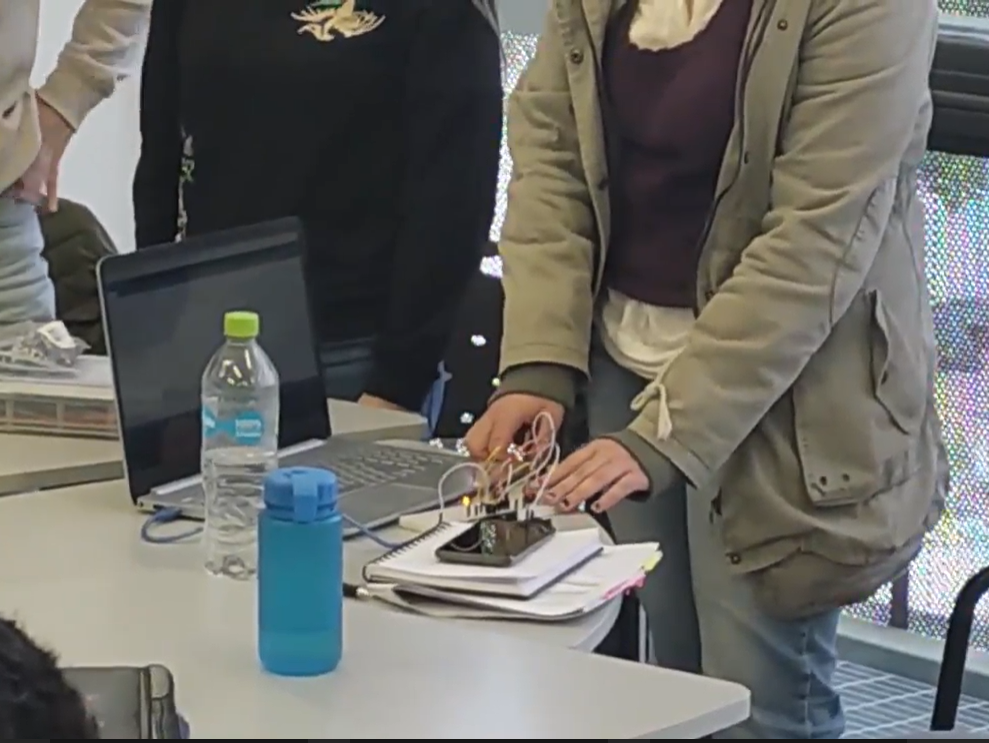 Interactúa con Arduino y construye tu idea
Metodología y herramientas de programación
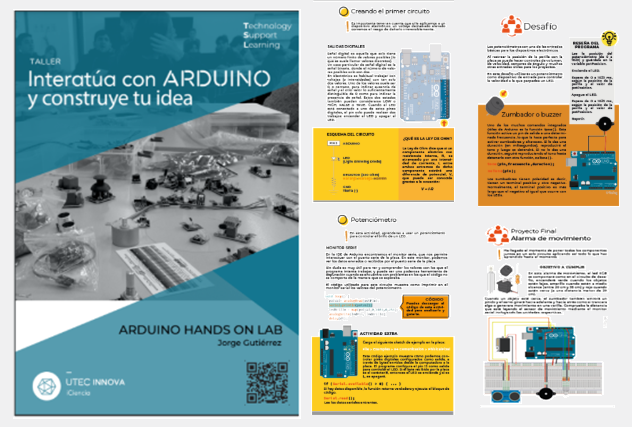 Metodología hands-on: 
Aprender haciendo, trabajo colaborativo..
Herramientas utilizadas.
IDE Arduino: Para participantes con experiencia en programación.
Visualino: Enfoque visual para principiantes.
Creamos nuestros recursos: Materiales y página web
Interactúa con Arduino y construye tu idea
Resultados y evaluación
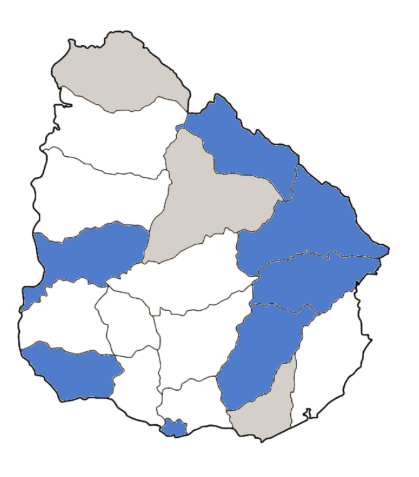 Impacto del taller: 
28 Talleres realizados.
Más de 120 horas de instrucción.
750+ participantes beneficiados.
7 Departamentos.
Reconocimientos internacionales
Revista The Higher Education.
edConnect 2021.
Interactúa con Arduino y construye tu idea
Conclusiones y desafíos futuros
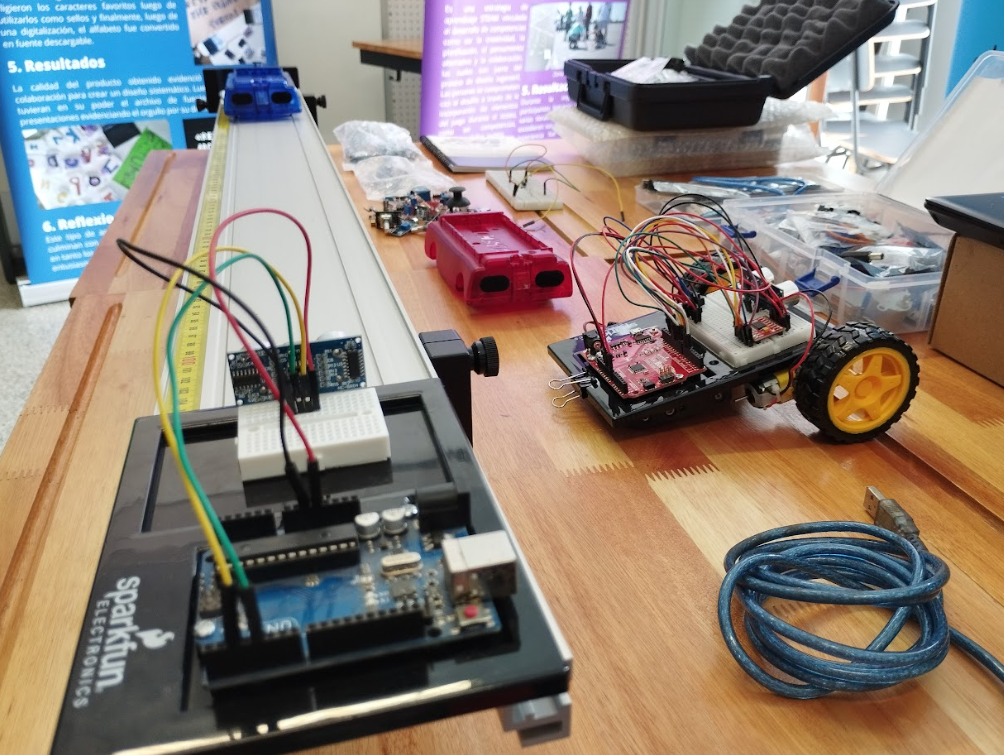 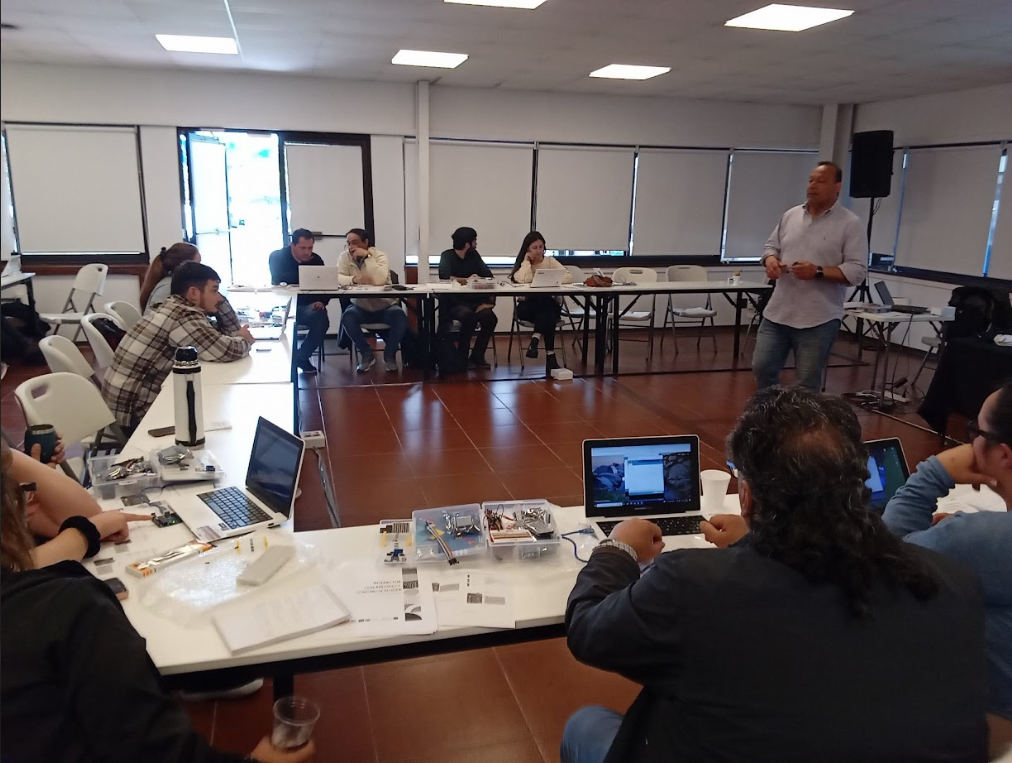 Conclusiones: 
Éxito en cerrar brechas tecnológicas.
Promoción de competencias STEM con perspectiva de género.
Metodología adaptada a diferentes niveles de conocimiento.
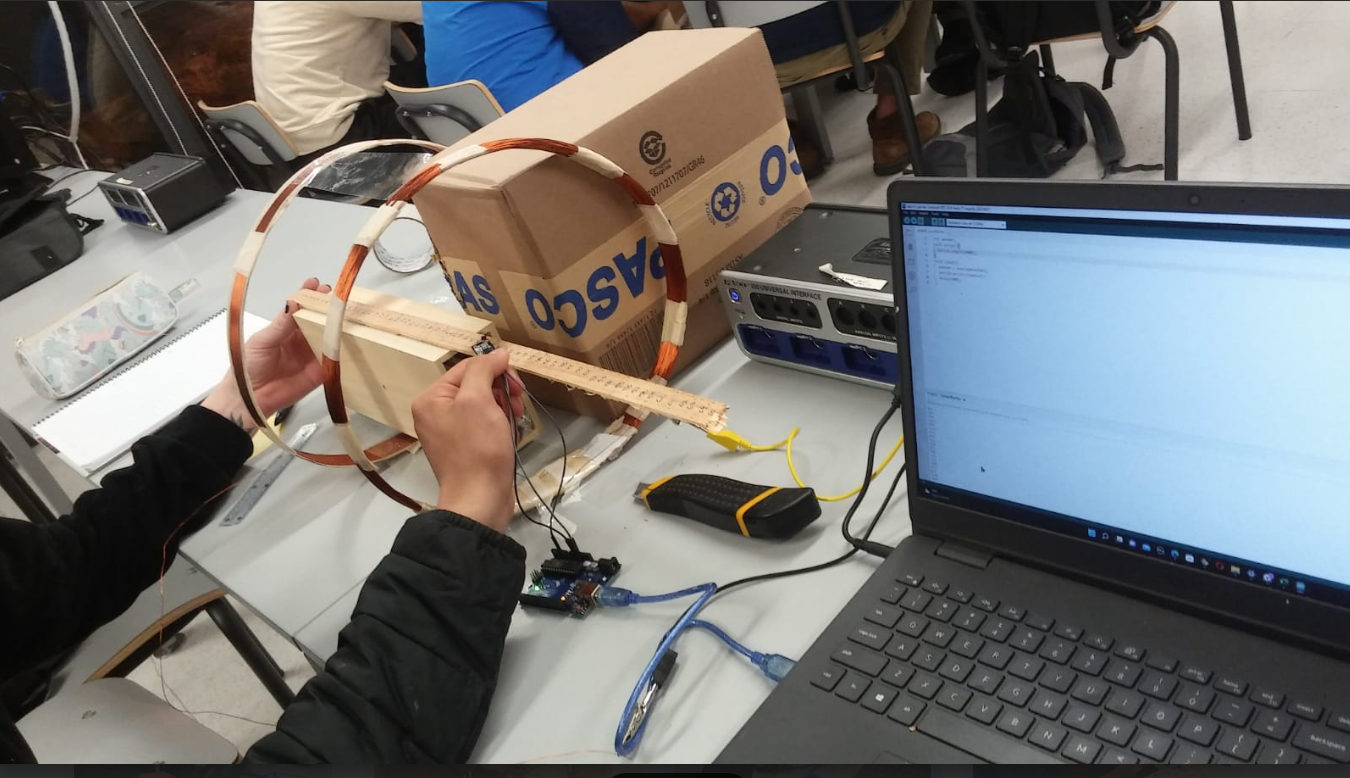 Desafíos futuros
Expansión geográfica.
Integración de áreas emergentes como IoT e IA.
Fortalecer alianzas internacionales.
Formación de docentes.
Interactúa con Arduino y construye tu idea
Si definimos el taller con palabras clave:
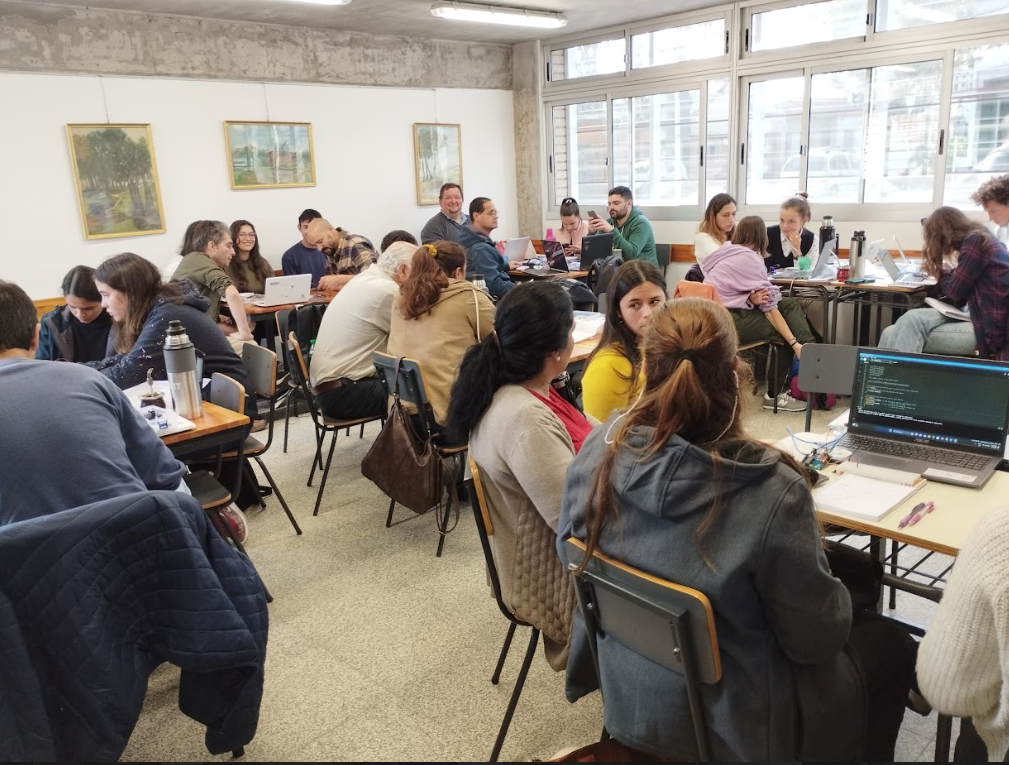 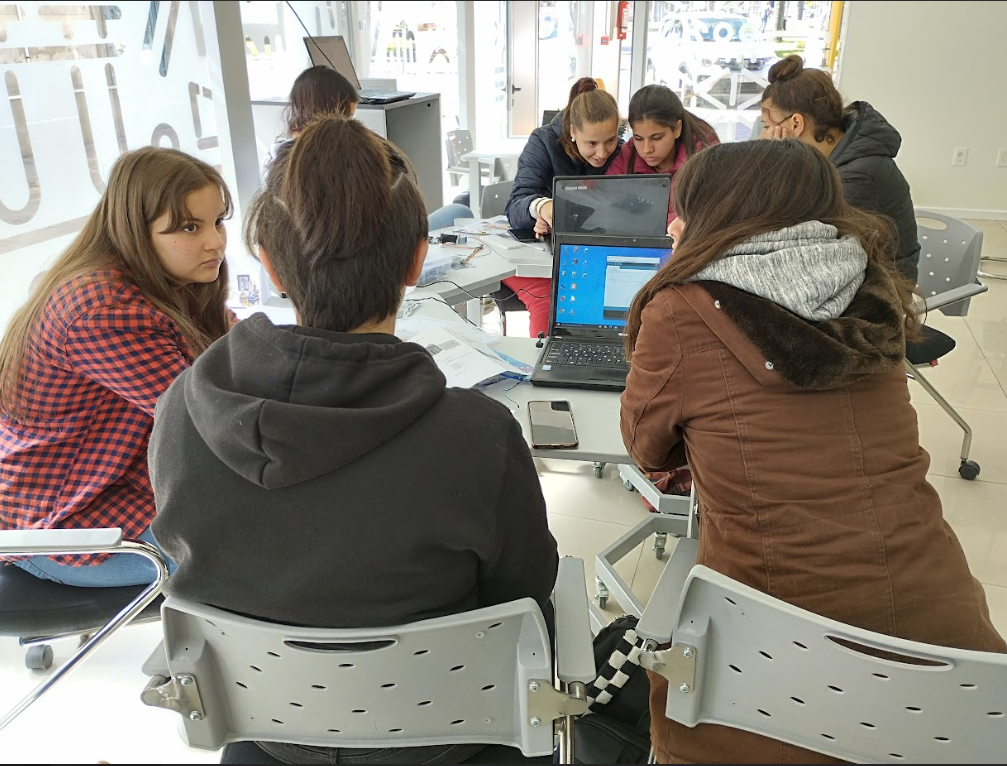 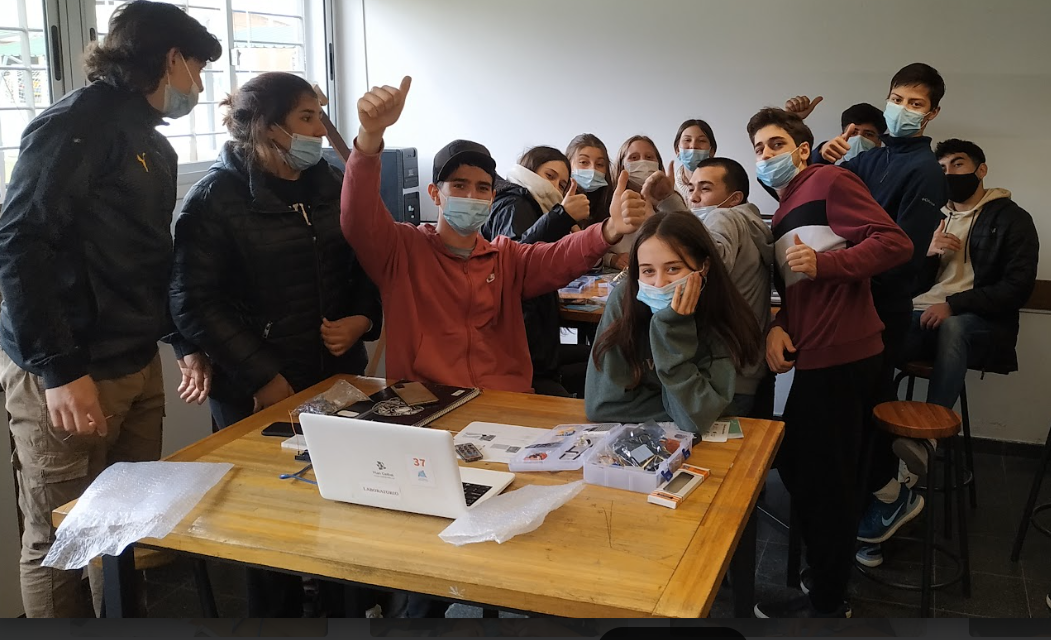 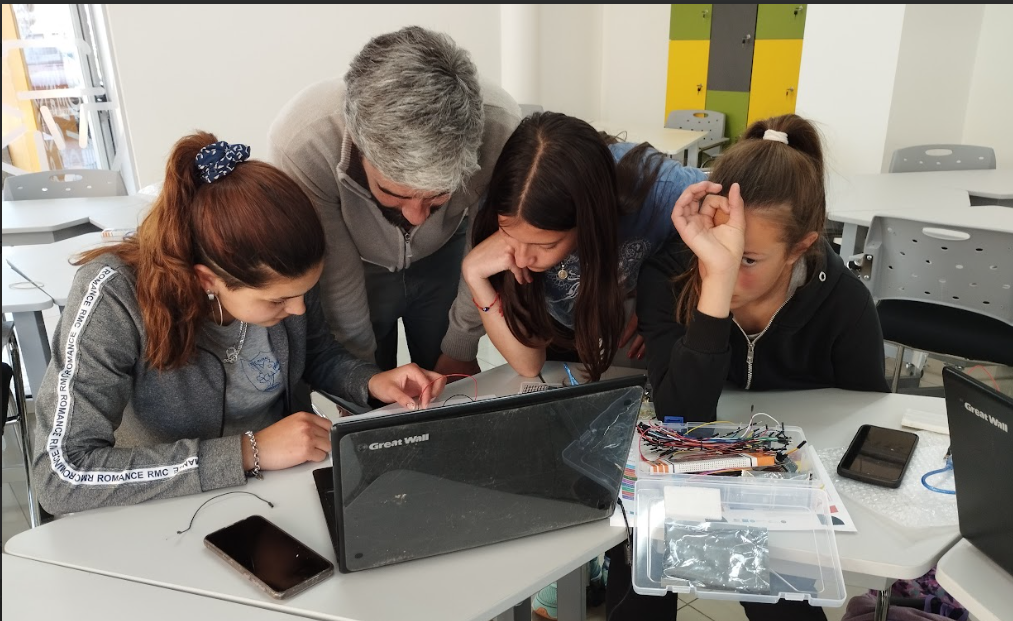 Experiencias hands-on, Proyectos colaborativos, Toma de decisiones en equipo, Microcontroladores Arduino, Educación STEM.
Interactúa con Arduino y construye tu idea
Agradecimientos
Gracias a las instituciones y personas que hicieron posible este proyecto:
Embajada de Estados Unidos, UTEC, MIT, UTEC Innova, Ingeniería en Mecatrónica y Cultura Científica.
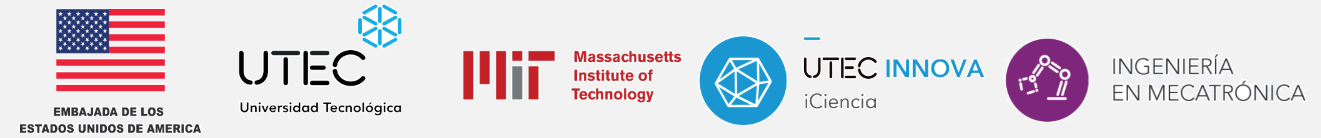 Agradecemos a la Universidad Andrés Bello por brindarnos esta valiosa oportunidad de compartir nuestro trabajo en un espacio de aprendizaje e innovación.
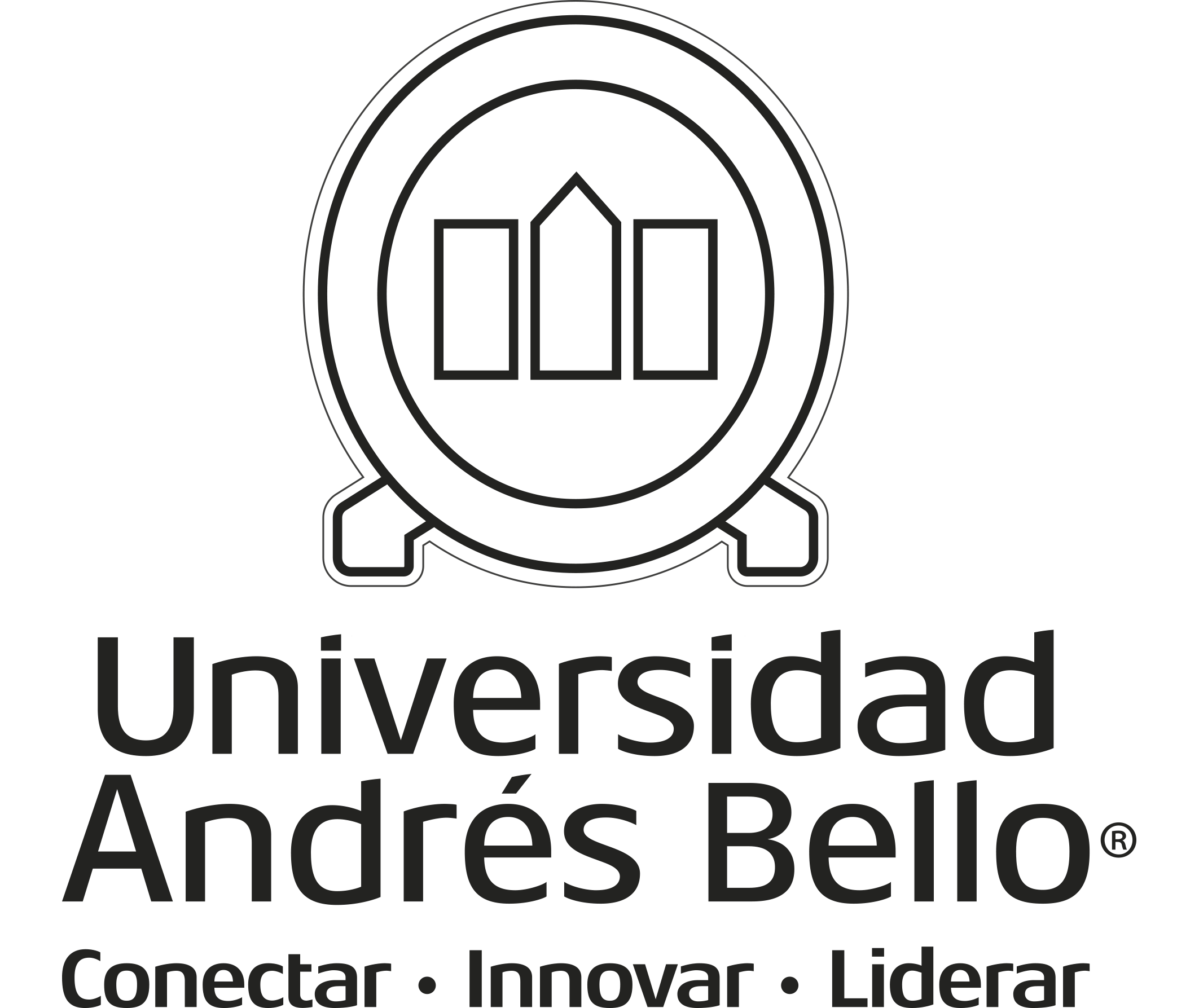 Interactúa con Arduino y construye tu idea
Muchas gracias.
Jorge N. Gutiérrez
Jorge.gutiérrez@utec.edu.uy